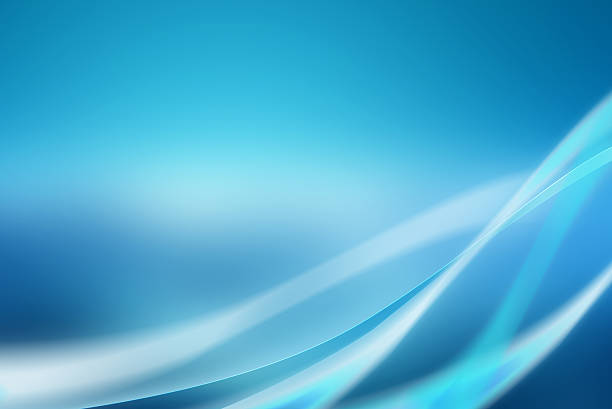 Образовательная 
политика НОЦ – требования к образователЬным программам
По материалам выступления помощника министра Минобрнауки России 
А. Б. Соболева на форсайт-сессии НОЦ
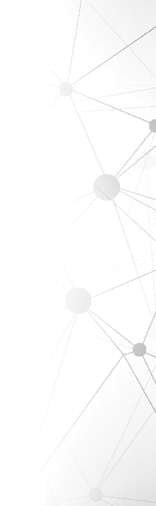 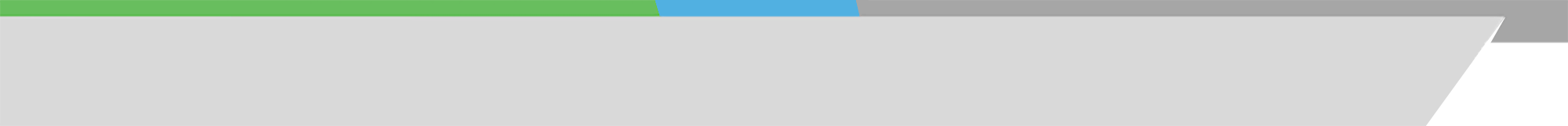 Образовательная политика НОЦ: Основные принципы
8
1. Масштабное и разноплановое партнерство образовательных организаций, научных институтов, промышленных предприятий и государственной власти в создании и развитии региональной системы непрерывного технического образования.
2. Практикоориентированность образовательного процесса.
3. Углубленная подготовка в области инженерных, естественных наук и математики.
4. Развитие личностных и межличностных компетенций (критическое мышление, креативность, командная работа,  лидерство и т.п.).
5. Создание современной материально-технической  базы образования для реализации нового содержания и технологий.
6. Подготовка, повышение квалификации и конкурсный отбор преподавательского состава, включая привлечение специалистов  других образовательных  и научных организаций  и индустриальных партнеров.
7. Диверсификация образовательных технологий (открытое образование, проектное обучение, геймификация и т.п.).
8. Внедрение новых форм организации образовательного процесса ( сетевое взаимодействие, базовые кафедры,  дуальное,  целевое обучение и т.п.).
9. Независимая оценка результатов образования ( демонстрационные экзамены, технологии World Skills, профессионально-общественная аккредитация и т.п.)
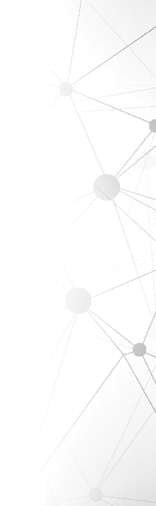 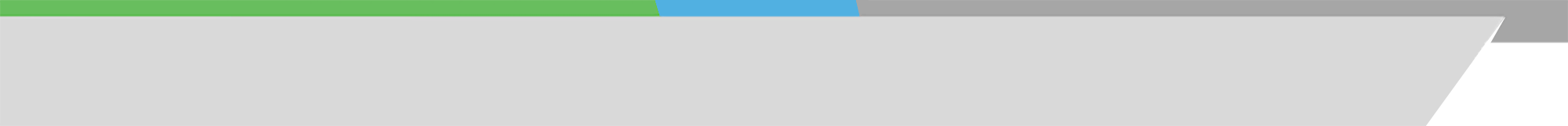 Модели магистратуры
10
R&D
Корпорации, Предприятия
Малые инновационные предприятия
Научные организации
Инженерная магистратура
Проектное обучение под задачи предприятий индустрии
Научно-исследовательская магистратура
Фундаментальная подготовка
Компетенции исследователя
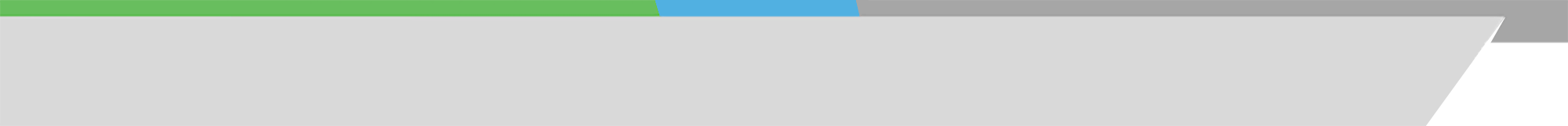 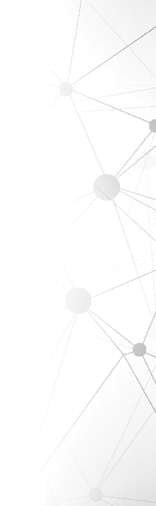 Кейсы сетевого взаимодействия с ДПО: 
Университет ИТМО
12
Глобальные 
технологические 
тренды
27.04.05 Инноватика, программа «Инновационное предпринимательство»
Расширение и дополнение профессиональных компетенций ОП
Технологические модули по выбору (9 з.е. 3/3/3):

Цифровизация транспорта 
Биотехнология
Big Data
FoodTech
Life Science
CleanTech
Dual Major
ПК. Способность к обеспечению коммуникации между исследовательскими, лечебно-диагностическими и профилактическими учреждениями, управлению программами кооперации и совместными проектами
Специалист будущего: R&D менеджер здравоохранения (Research and Development менеджер здравоохранения)*
*Атлас новых профессий 2020-2030
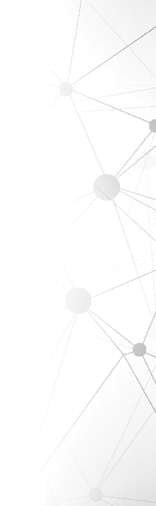 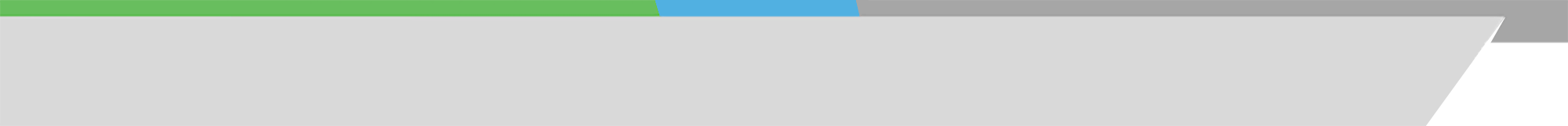 ОТЛИЧИТЕЛЬНЫЕ ХАРАКТЕРИСТИКИ ОБРАЗОВАТЕЛЬНЫХ ПРОГРАММ В РАМКАХ НОЦ (ИДЕАЛЬНЫЙ ВАРИАНТ)
8
Разработка и внедрение новых образовательных программ ДПО по линии НОЦ.
Апгрейд существующих основных образовательных программ в соответствии с требованиями к образовательной деятельности в рамках НОЦ в формате междисциплинарных образовательных интенсивов.
Реализация образовательных программ с промышленными предприятиями – участниками НОЦ с ориентиром на их требования к компетентностному профилю выпускников.
Разработка и внедрение новых основных образовательных программ под задачи НОЦ.
Развитие сетевого взаимодействия с вузами – участниками НОЦ и ведущими вузами страны в целях повышения качества реализуемых образовательных программ.
Приглашение «звезд» из числа именитых ученых и преподавателей к участию в реализации образовательных программ НОЦ.
Организация академических обменов и включенного обучения в зарубежных и ведущих российских профильных вузах и научных организациях.